Hoe groot is jouw welvaart?
1.3 Je inkomen en uitgaven
Nibud
Begroting
Soorten inkomen
Uitgaven
Afschrijvingen/ reserveringen
Begroting
Een overzicht van de verwachte inkomsten en de verwachte uitgaven. Het gaat dus om een periode die nog moet komen. De cijfers staan nog niet vast.
Als de verwachte inkomsten kleiner zijn de verwachte uitgaven, spreek je van een begrotingstekort.
Oplossingen begrotingstekort:
Zorgen voor meer inkomsten
Zorgen voor minder uitgaven (= bezuinigen)
Lenen
Soorten inkomens
Inkomen uit arbeid
Loon 
Vakantiegeld
Loon in natura 
Winst

Inkomen uit bezit
Rente, dividend
Huur
Pacht
Winst
Inkomen uit overdracht
Kinderbijslag
Huurtoeslag
Bijstand (WWB)
Sociale uitkering
Studiebeurs
Uitgaven
Huishoudelijke uitgaven	kleine uitgaven voor het huishouden
							vb. tube tandpasta

Vaste lasten				(maandelijks) terugkerende uitgaven volgens 								afspraak/ contract
	vb. abonnement

Incidentele uitgaven		grote uitgaven waarvan niet precies duidelijk 								is wanneer ze komen. Je moet hiervoor 									reserveren.
							vb. nieuwe tv
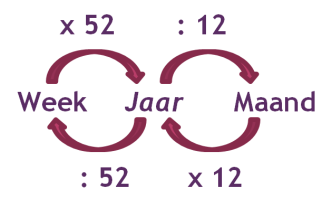 Afschrijvingen (reserveren)
Waardevermindering van een duurzaam goed.
Technische levensduur = hoe lang het product gebruik kan worden
Economische levensduur = hoe lang het product gebruikt wordt (aantal maanden)


Toekomstige aanschafprijs   –   restwaarde
	        economische levensduur
Wat nu?
Wat moet je nu kunnen?
Je weet wat een begroting is.
Je kunt de uitgaven in drie groepen verdelen.
Je kunt de afschrijving berekenen.
Je kent de verschillende inkomensvormen.
Maken opgaven paragraaf 1.3
Blz 18:  opgaven 3 t/m 11
Nakijken van de opgaven met rode pen
Leren van begrippenlijst paragraaf 1.3